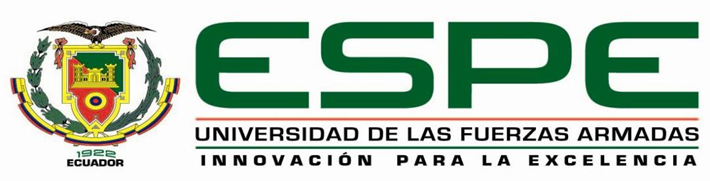 DISEÑO E IMPLEMENTACIÓN DE LA GESTIÓN POR PROCESOS DE LA EMPRESA PRODUCTOS EL ROSARIO
MAESTRÍA EN GESTIÓN DE LA CALIDAD Y PRODUCTIVIDAD
AUTOR: CORDERO ARIAS, MARIELA EMILIA
DIRECTOR: VARGAS CARRIÓN, FRANCISCO JAVIER
CONTENIDO DEL PROYECTO
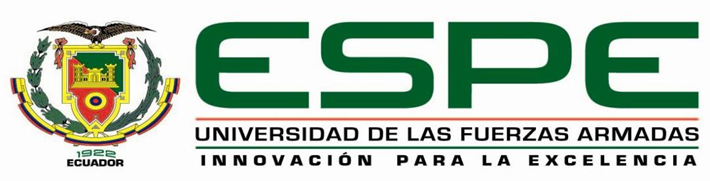 Antecedentes
Planteamiento del problema
Objetivos
Diagnóstico de la situación actual
DESARROLLO DEL PROYECTO
Diseño de la gestión por procesos
Verificación del nivel de gestión por procesos
Conclusiones
Recomendaciones
2
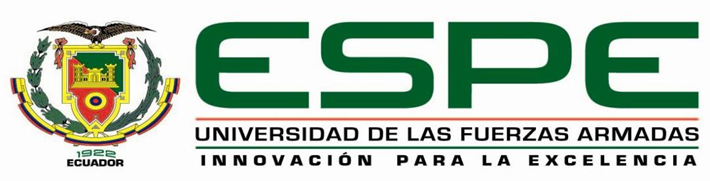 Antecedentes
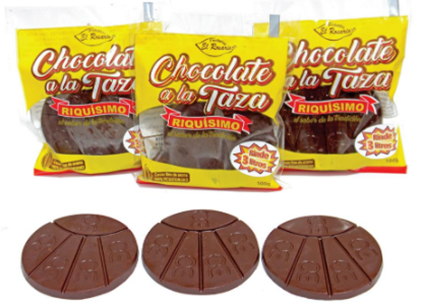 Ubicada en Cayambe
Elabora Chocolate a la taza
Pilar fundamental es el Respeto por la cadena de valor
3
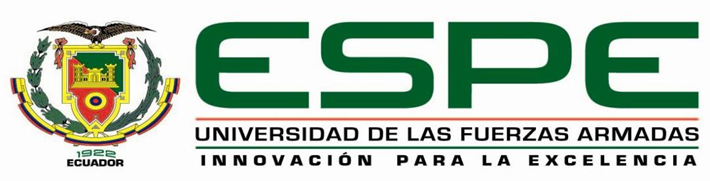 Problema
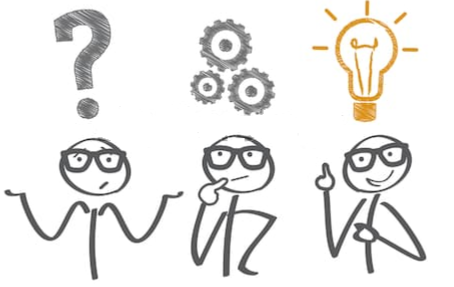 La empresa no contaba con procesos definidos, controles ni asignación de responsabilidades que aseguren la calidad de los productos y la permanencia de los clientes o captación de nuevos.
4
OBJETIVOS
OBJETIVOS
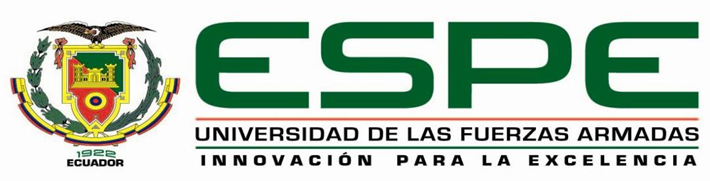 Implementar la gestión por procesos de la empresa “Productos el Rosario” con el propósito de estandarizarlos.
Diseñar el mapa de procesos de la empresa.
Realizar un diagnóstico de la situación actual de la gestión por procesos de la empresa.
Realizar el inventario y caracterización de los procesos de la empresa.
Difundir los procesos establecidos al personal de la empresa.
Establecer el manual de procesos de la organización.
5
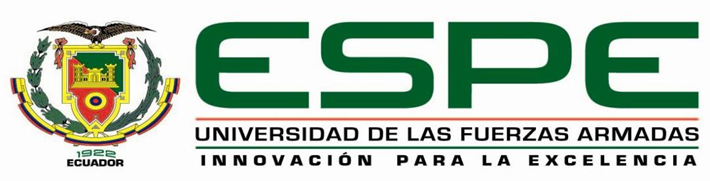 Desarrollo del proyecto
Diagnóstico
Diseño
Verificación
6
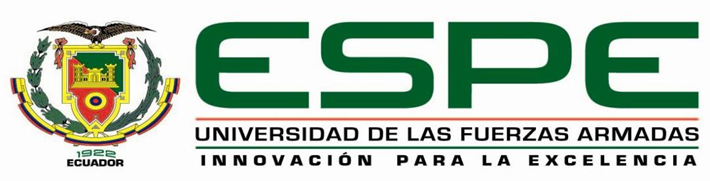 Diagnóstico
Diseño
Verificación
Diagnóstico de la situación actual
PRIMERA PARTE
7
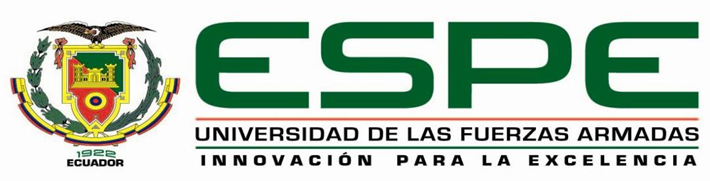 PRIMERA PARTE
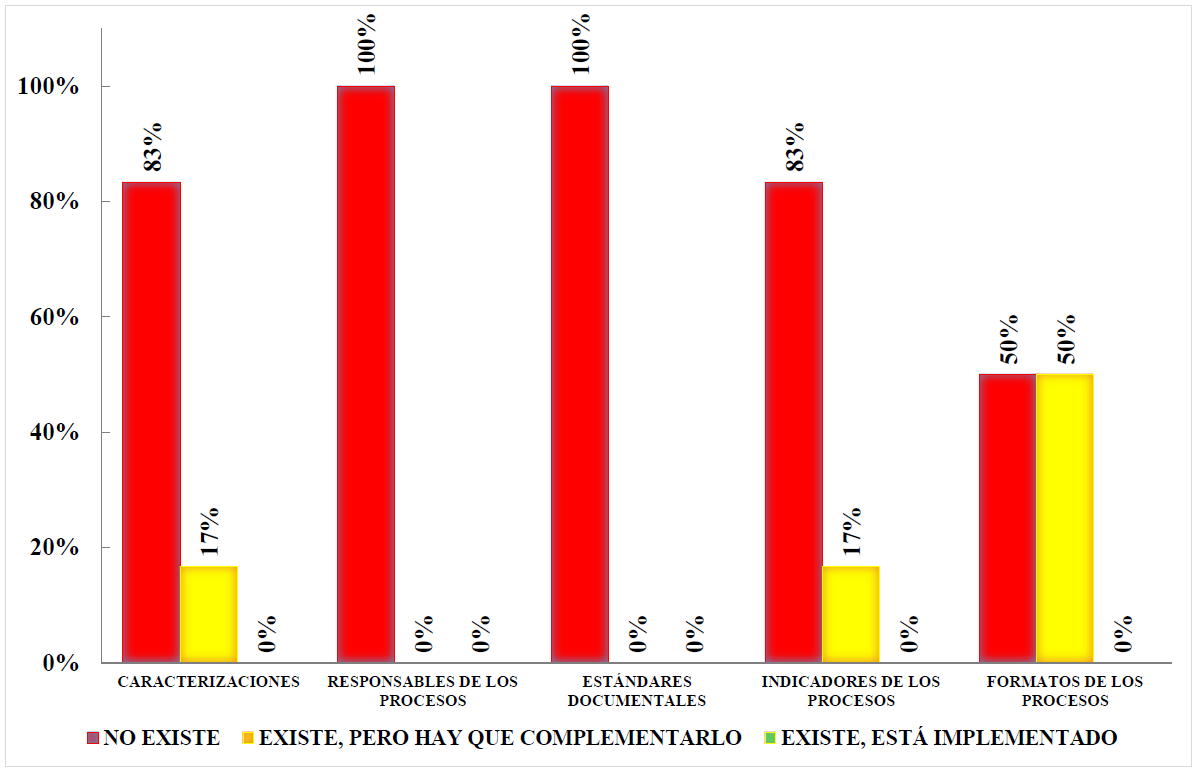 8
SEGUNDA PARTE
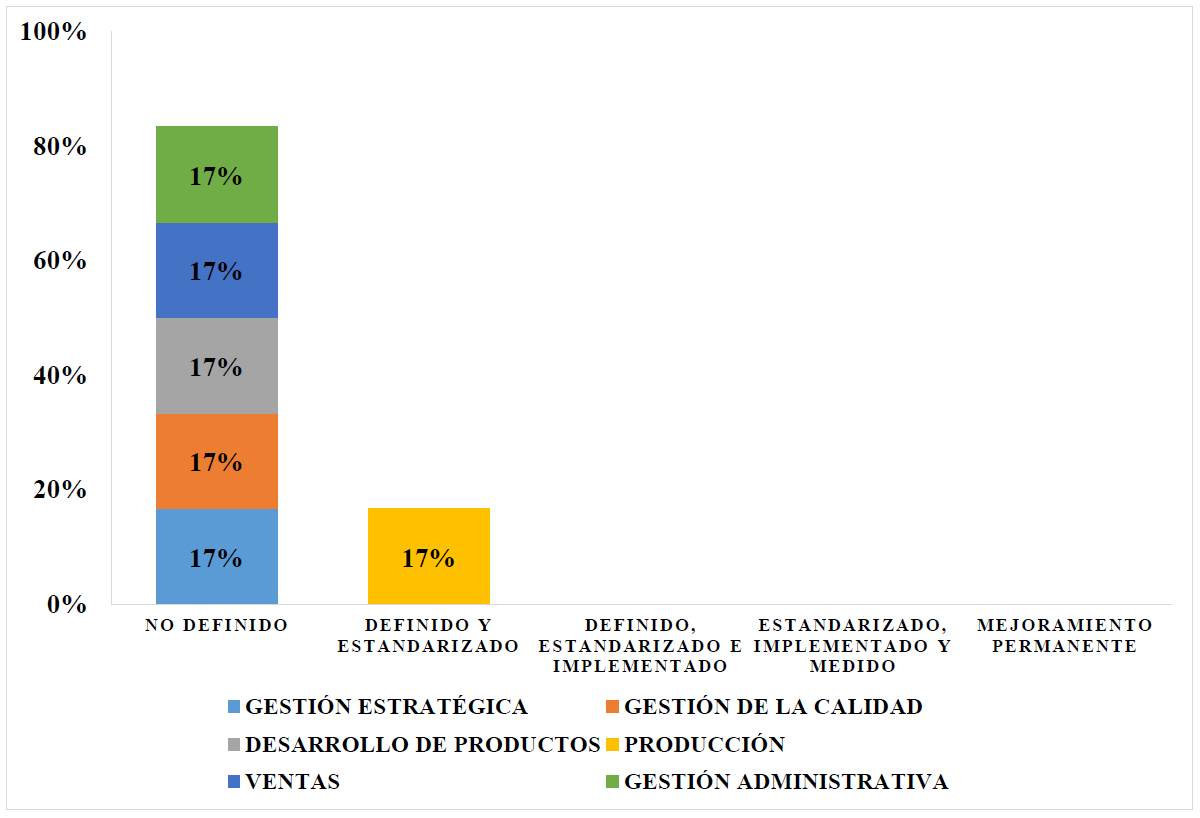 9
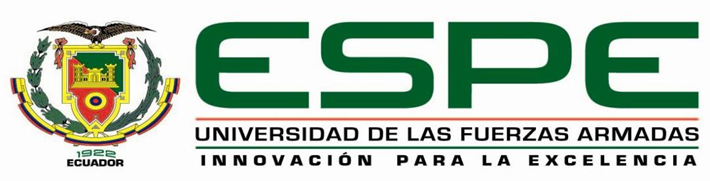 Diseño
Verificación
Diagnóstico
Diseño de la gestión por procesos
MAPA DE PROCESOS
INVENTARIO DE PROCESOS
ESTÁNDARES DOCUMENTADOS
MANUAL DE PROCESOS
10
MAPA DE PROCESOS
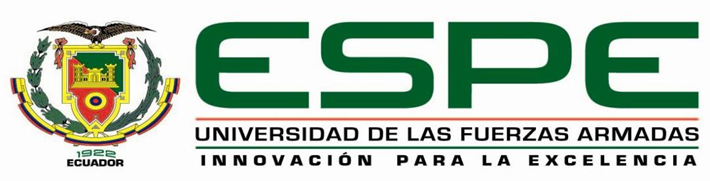 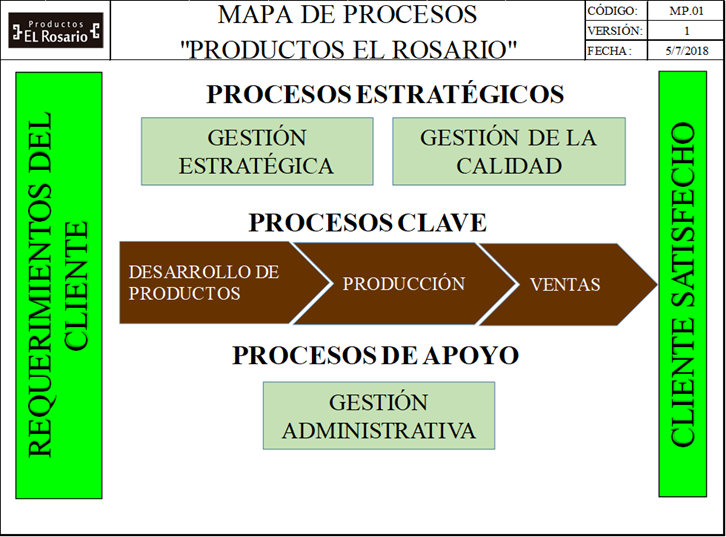 11
INVENTARIO DE PROCESOS
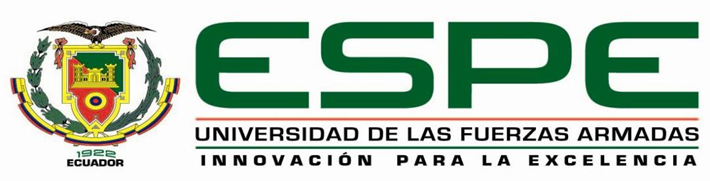 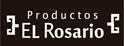 12
CARACTERIZACION
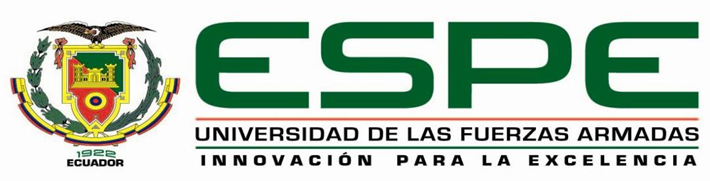 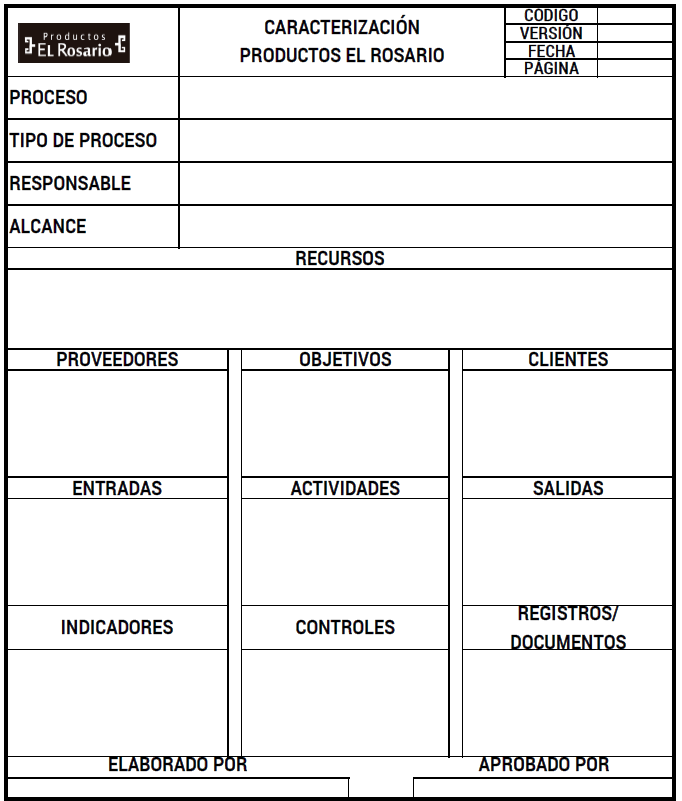 13
CARACTERIZACIÓN
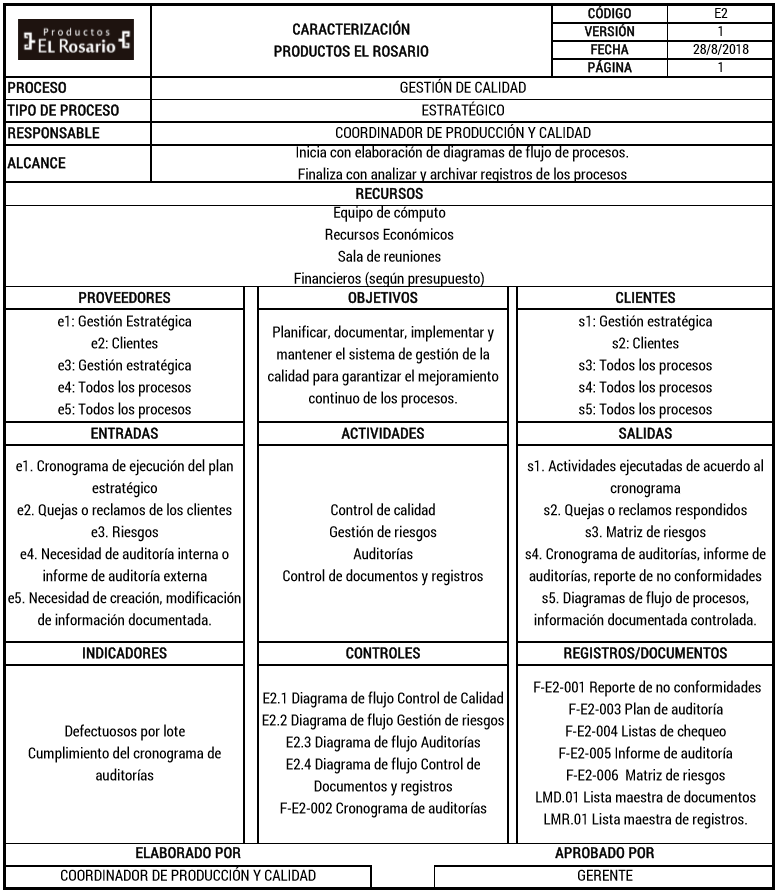 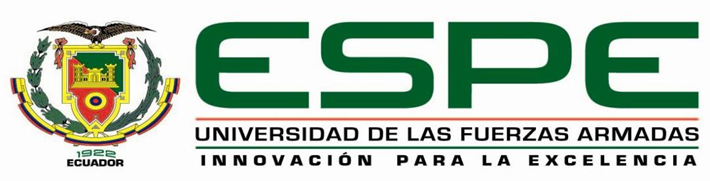 GESTIÓN DE CALIDAD
14
CARACTERIZACIÓN
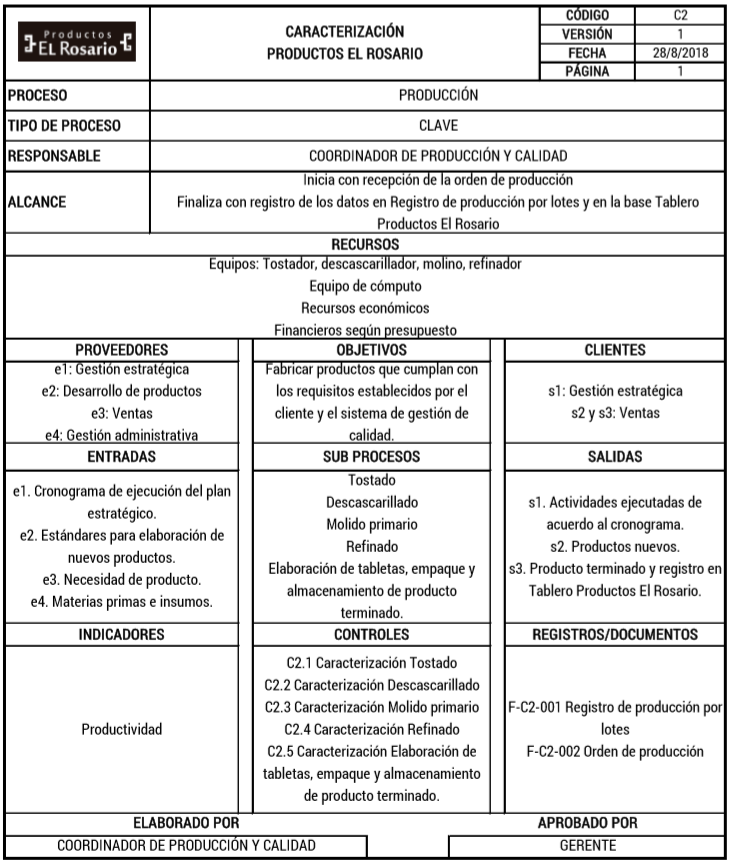 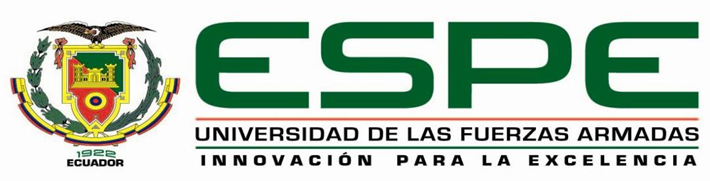 PRODUCCIÓN
15
CARACTERIZACIÓN
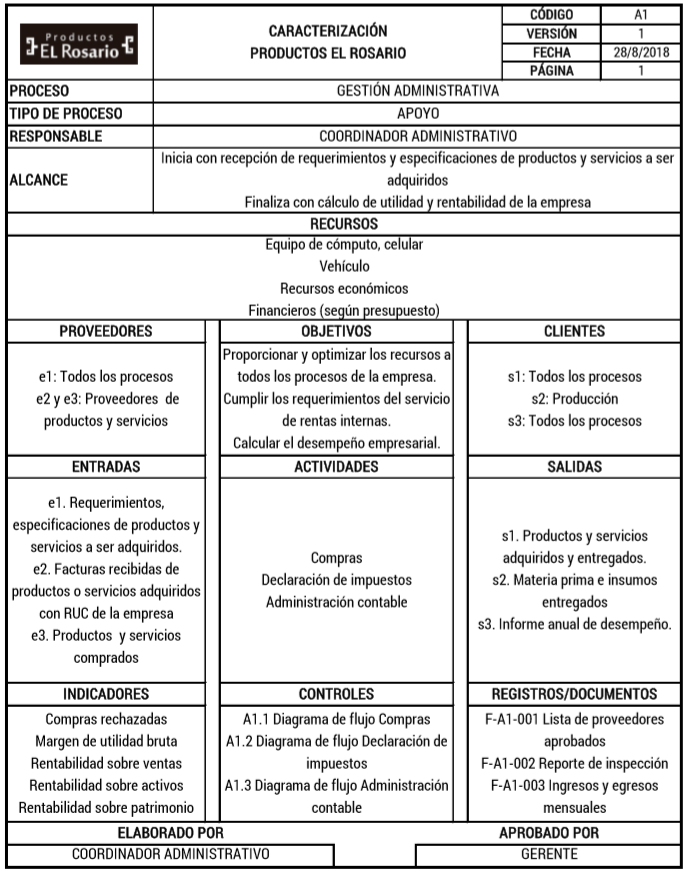 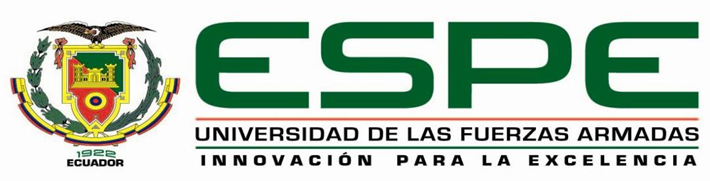 GESTIÓN ADMINISTRATIVA
16
DIAGRAMA DE FLUJO
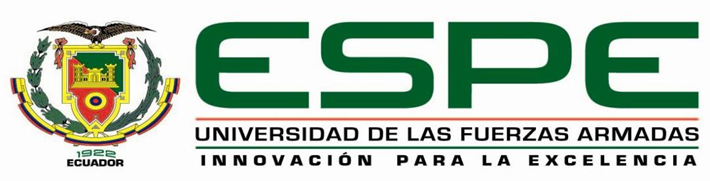 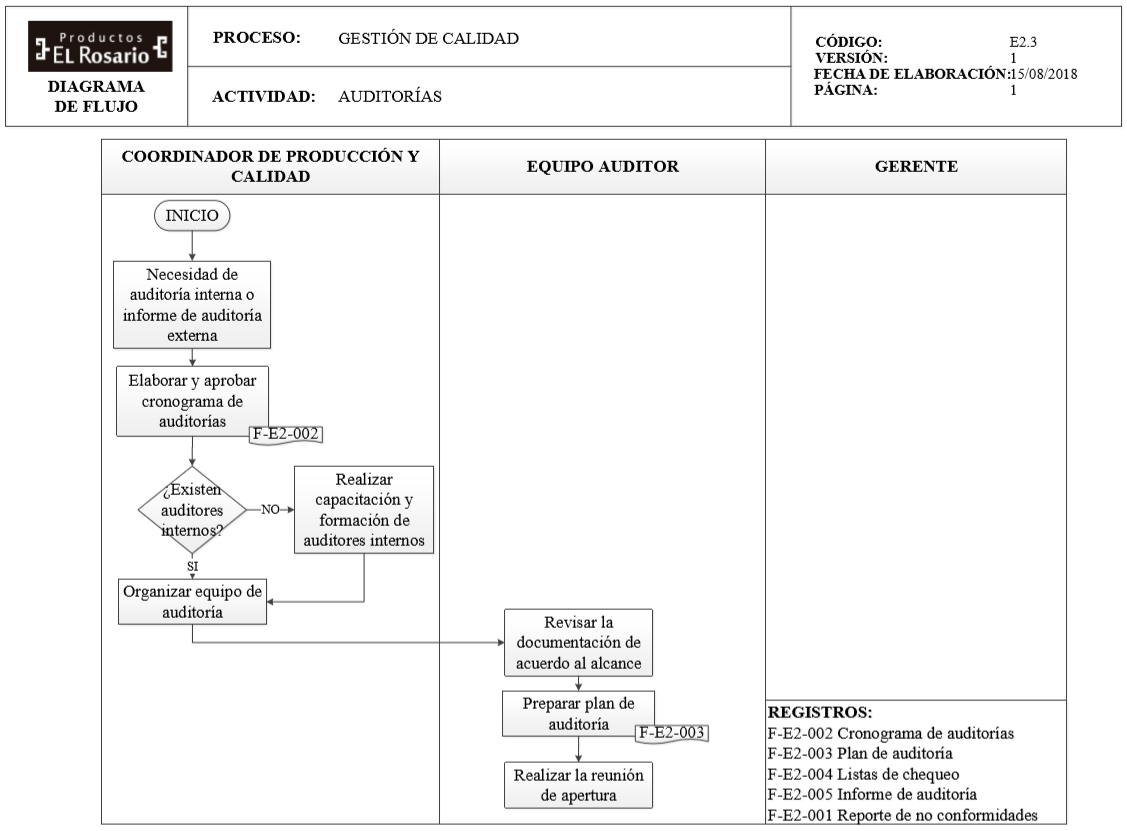 GESTIÓN DE CALIDAD
EXTRACTO
17
DIAGRAMA DE FLUJO
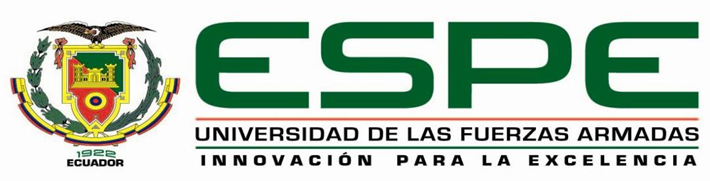 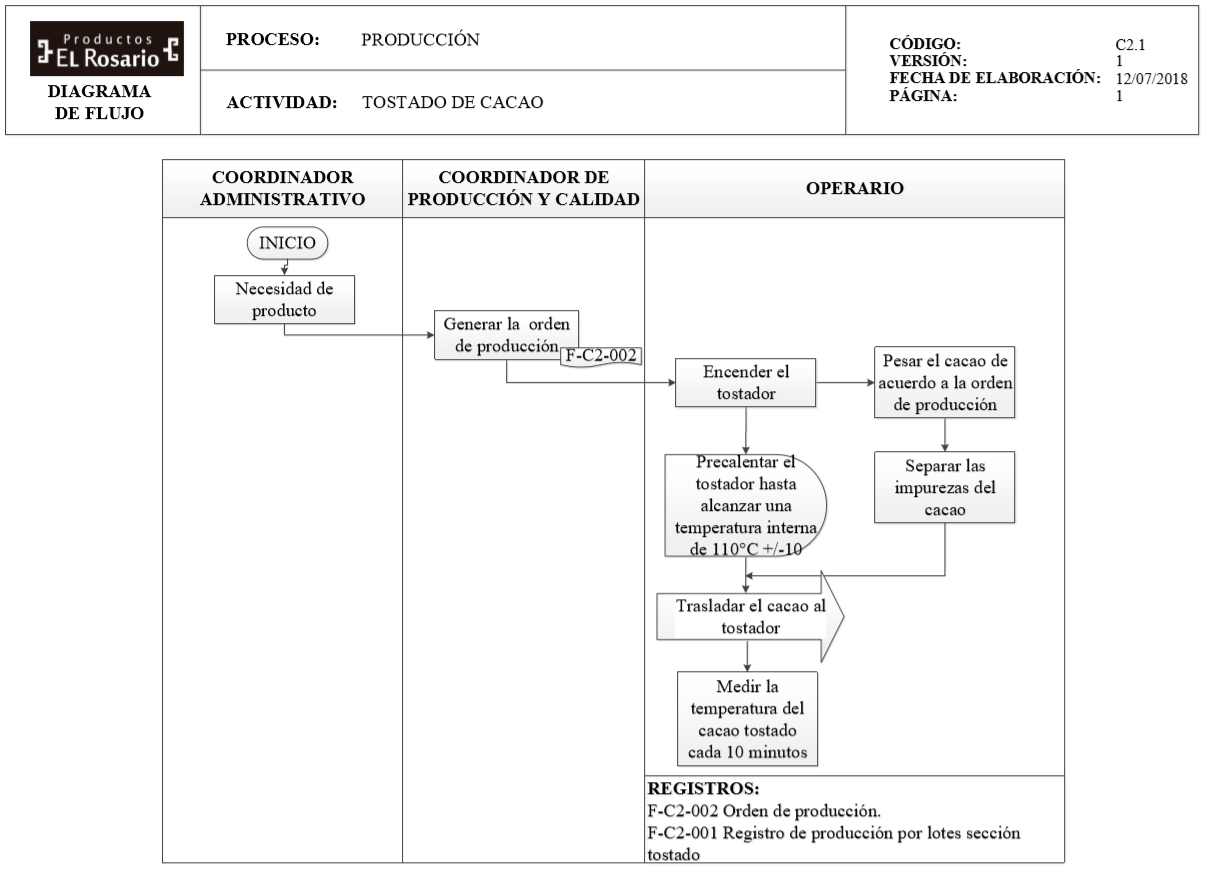 PRODUCCIÓN
EXTRACTO
18
DIAGRAMA DE FLUJO
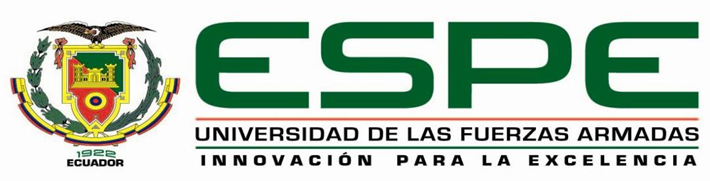 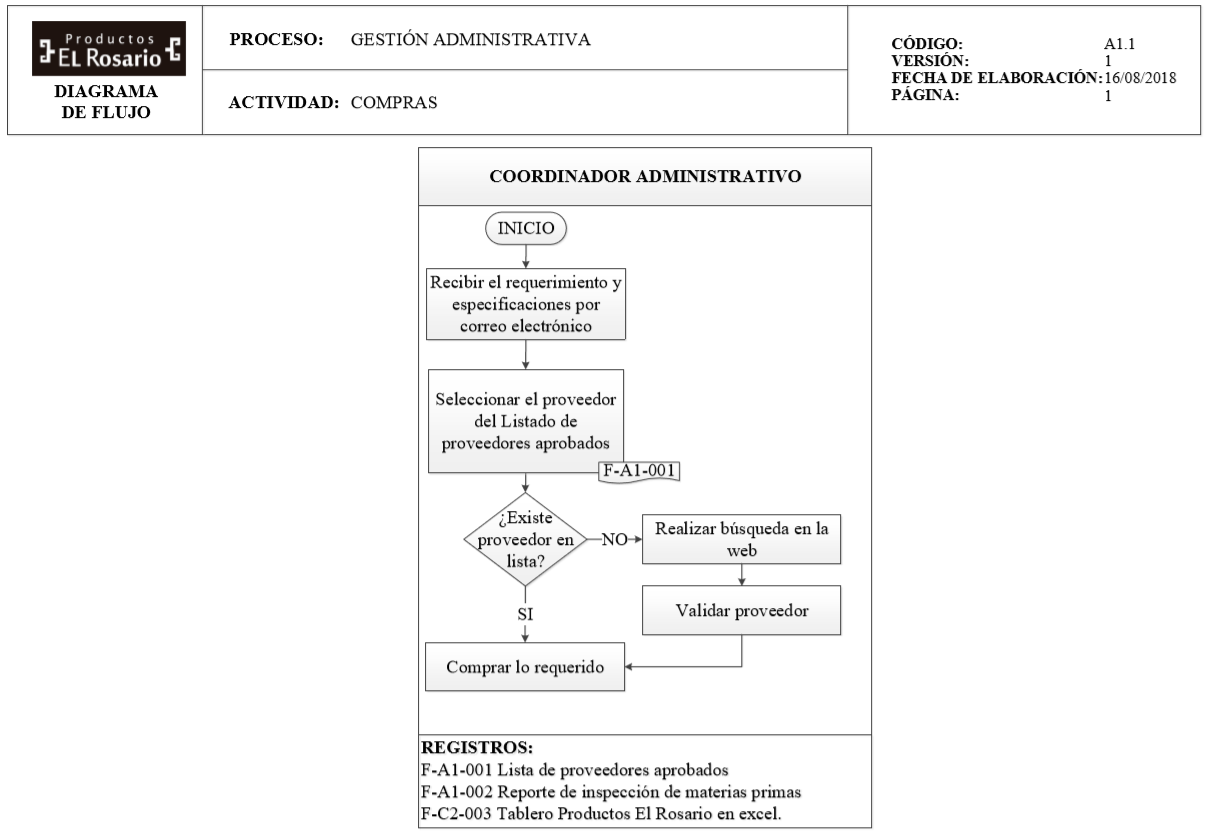 GESTIÓN ADMINISTRATIVA
EXTRACTO
19
INDICADOR
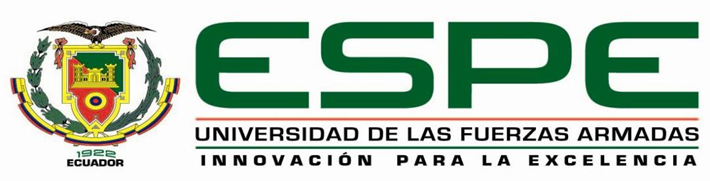 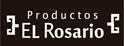 20
INDICADOR
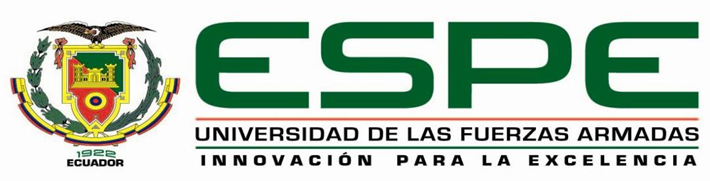 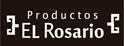 21
INDICADOR
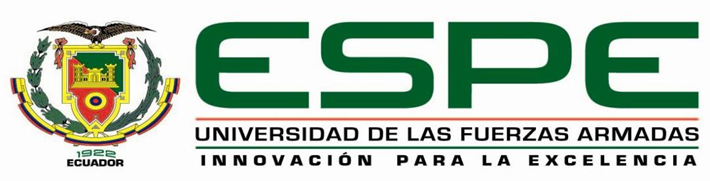 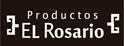 22
INDICADOR
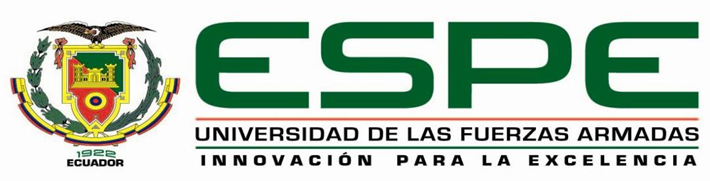 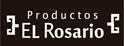 23
MANUAL DE PROCESOS
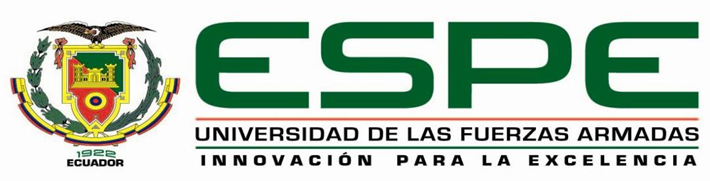 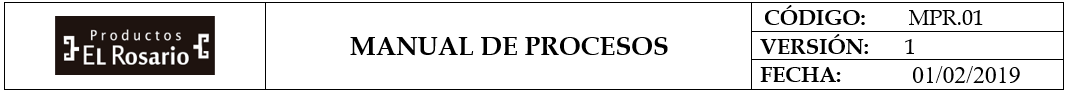 OBJETIVO DEL MANUAL
MISIÓN
VISIÓN
FILOSOFÌA CORPORATIVA
PRINCIPIOS
VALORES
UBICACIÓN
DISTRIBUCIÓN ACTUAL DE LA PLANTA
MAPA DE PROCESOS
INVENTARIO DE PROCESOS
ESTÁNDARES DOCUMENTADOS
REGISTROS
24
RESULTADOS DEL DESARROLLO
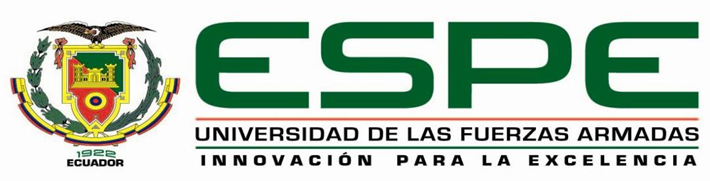 RESULTADOS
11
INDICADORES

Se desarrollaron 11 fichas de indicadores para el seguimiento y medición de los procesos.
CARACTERIZACIONES

Se desarrollaron 6 caracterizaciones para procesos y 5 para los sub procesos de Producción
11
16
DIAGRAMAS DE FLUJO

Se establecieron 16 diagramas de flujo para el control de los procesos.
25
Verificación
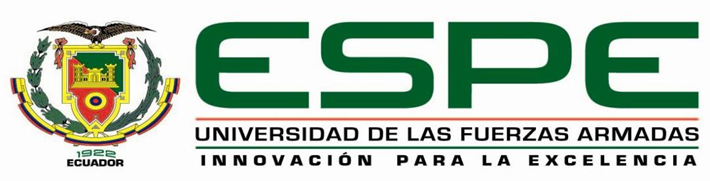 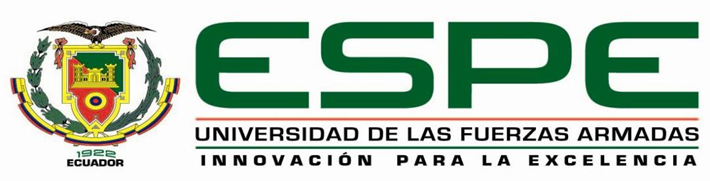 Diseño
Diagnóstico
Verificación del nivel de gestión por procesos
PRIMERA PARTE
26
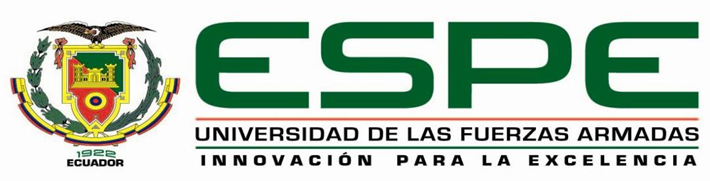 PRIMERA PARTE
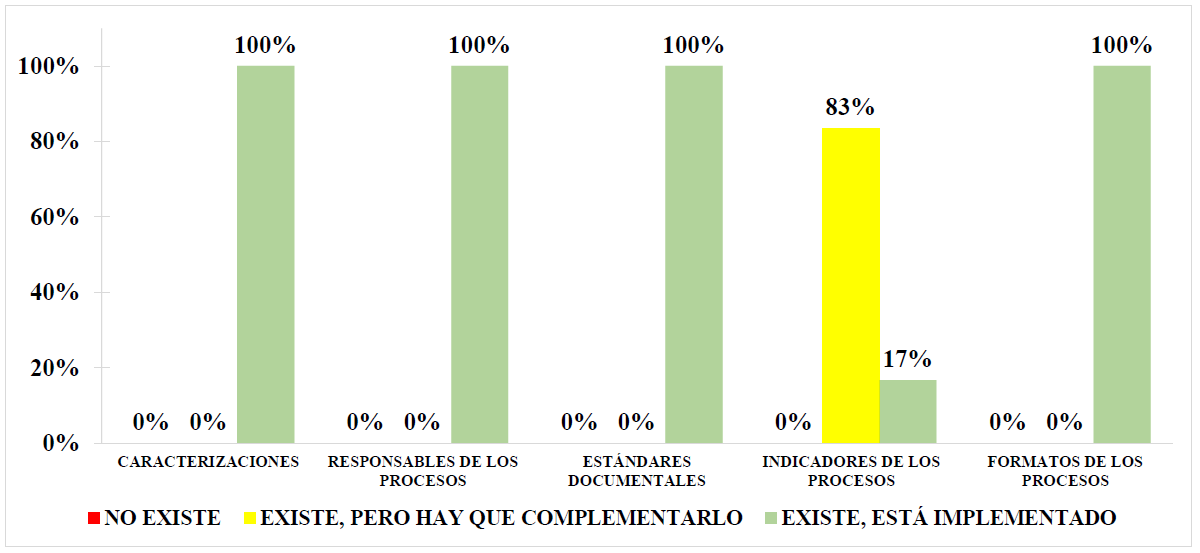 27
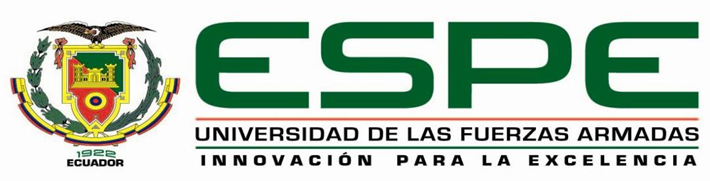 SEGUNDA  PARTE
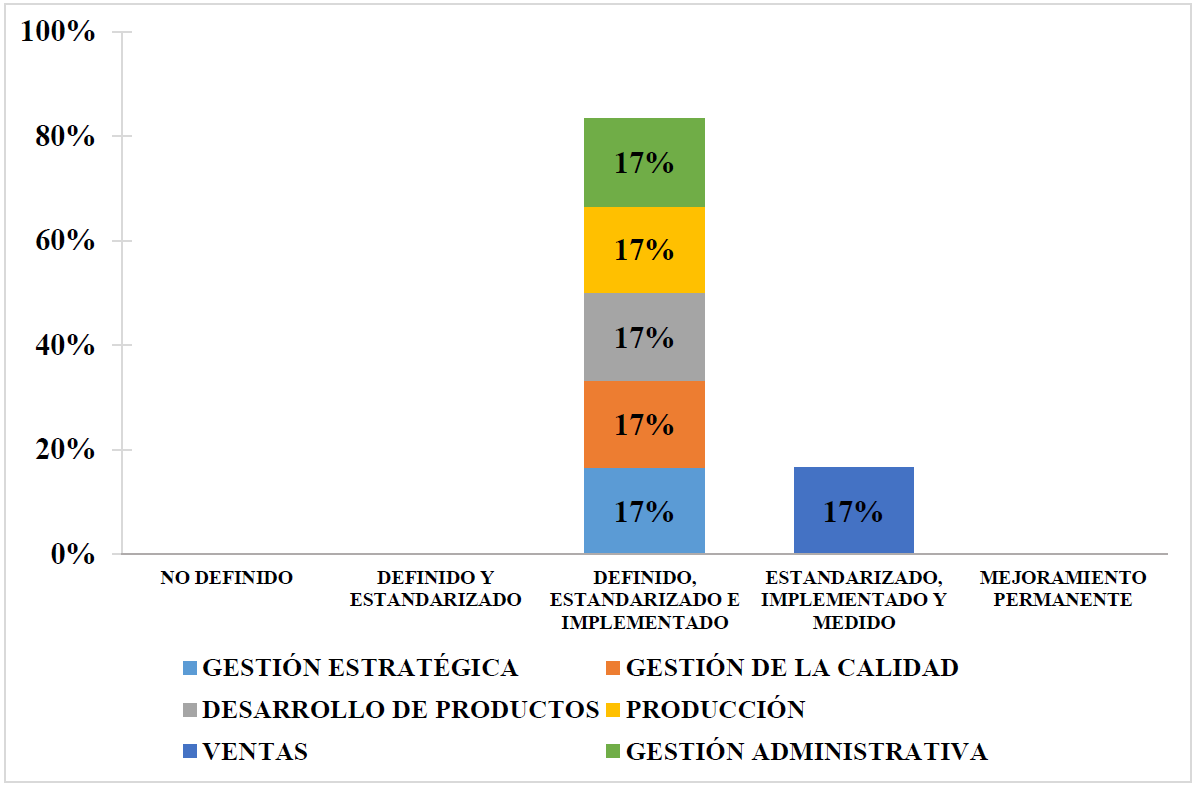 28
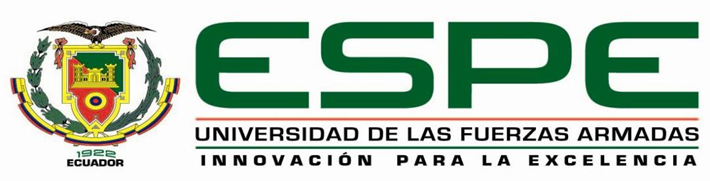 COMPARATIVO
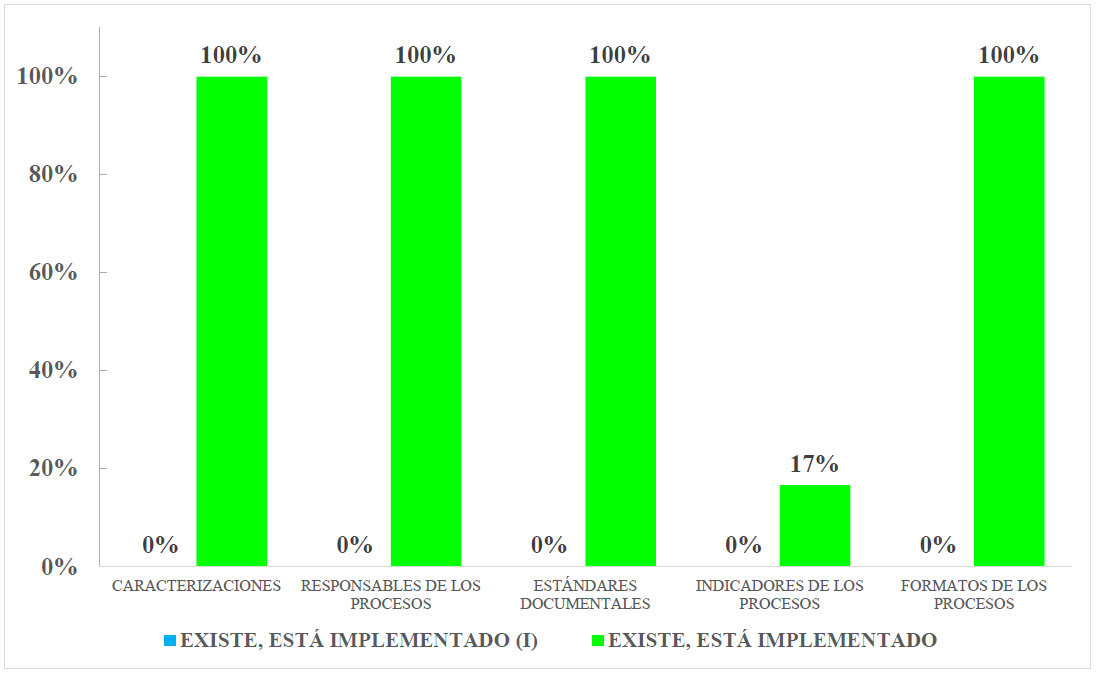 29
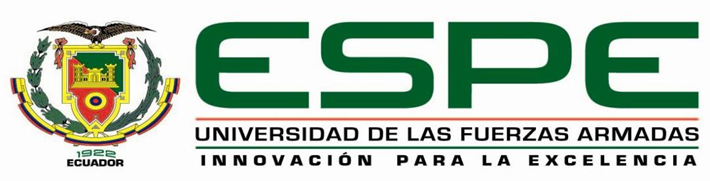 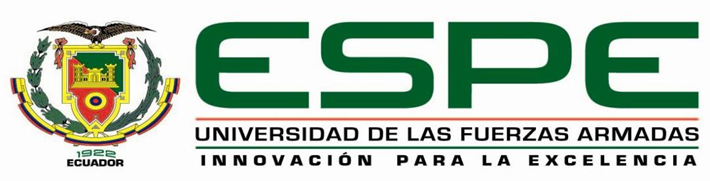 CONCLUSIONES
30
CONCLUSIONES
C1
•Al implementar la gestión por procesos de la empresa Productos El Rosario, se logró:
El desarrollo e implementación del 100% de las caracterizaciones de sus procesos (considerando que, al inicio de la investigación, el 83% de sus procesos no contaban con caracterizaciones y en el 17% restante estas caracterizaciones no se encontraban completas).
La asignación de responsables para el 100% de sus procesos partiendo de una asignación inicial del 0%.
El desarrollo e implementación de estándares documentados para el 100% de sus procesos partiendo de un 0% de desarrollo inicial.
La definición de indicadores para el 83% de sus procesos y la definición e implementación de indicadores para el 17% de sus procesos considerando que se inició con un 83% de procesos sin indicadores y con el 17% con indicadores no implementados.
31
CONCLUSIONES
C1
•Al implementar la gestión por procesos de la empresa Productos El Rosario, se logró:
El desarrollo e implementación de formatos para el 100% de sus procesos (partiendo del 50% de los procesos con formatos y de otro 50% con formatos no completos).
El avance a una etapa de madurez de procesos de “Definido, estandarizado e implementado” para el 83% de los procesos (Gestión Estratégica, Gestión de Calidad, Desarrollo de Productos, Producción y Gestión Administrativa) y a una etapa de madurez de “Estandarizado, implementado y medido” para el 17% restante (proceso de Ventas). Esto se contrasta con el estado inicial de madurez   de procesos identificada: el 83% de los procesos en etapa “No Definido” y el 17% en etapa “Definido y estandarizado”.
32
CONCLUSIONES
C2
•Al realizar la primera parte del diagnóstico inicial de procesos en la empresa Productos El Rosario se obtuvo lo siguiente: el 83% de sus procesos no contaban con caracterizaciones, al 100% de los procesos no se habían asignado responsables, en el 100% de los procesos no existían estándares documentales, el 83% de los procesos no contaban con indicadores, el 50% de los procesos tenía formatos no completos y el otro 50% no poseían formatos.
•Al realizar la segunda parte del diagnóstico inicial de procesos en la empresa Productos El Rosario se estableció que el 83% de sus procesos se encontraban en la etapa de madurez “No Definido” (Gestión Estratégica, Gestión de Calidad, Desarrollo de Productos, Ventas y Gestión Administrativa), mientras que el 17% restante se encontraba en la etapa “Definido y estandarizado” (proceso de Producción).
33
CONCLUSIONES
C3
•Al realizar el inventario de los procesos de la empresa Productos El Rosario, se identificaron y codificaron todos sus procesos (Gestión Estratégica, Gestión de Calidad, Desarrollo de Productos, Producción, Ventas y Gestión Administrativa). En el proceso de producción se identificaron cinco sub-procesos: Tostado, Descascarillado, Molido primario, Refinado y Elaboración de Tabletas, Empaque y Almacenamiento de producto terminado.
•Al realizar la caracterización de los procesos de la empresa Productos El Rosario, se identificaron los siguientes aspectos: responsable, alcance, recursos, proveedores, objetivo, clientes, entradas, actividades, salidas, indicadores, controles y registros para cada uno de ellos; esta documentación permitió la descripción de cada proceso y la definición de la interacción entre ellos.
C4
34
CONCLUSIONES
•El Manual de Procesos de la empresa Productos El Rosario desarrollado consta de: portada, objetivo del manual, misión y visión empresarial, filosofía corporativa, principios, valores, ubicación de la planta, distribución actual de la planta, mapa de procesos, inventario de procesos, estándares documentados (caracterizaciones, diagramas de flujo, indicadores) y registros de cada proceso. Este documento permite estandarizar las actividades ejecutadas por los miembros de la organización.
•La difusión al personal de los estándares documentados establecidos para los procesos de la empresa Productos El Rosario, garantizó la comprensión del contenido del Manual de Procesos y su aplicación en la gestión empresarial.
C5
C6
35
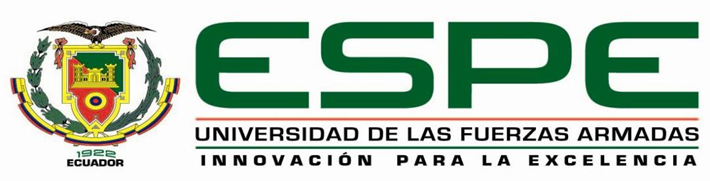 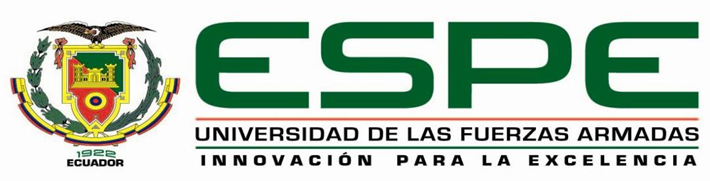 RECOMENDACIONES
36
RECOMENDACIONES
R1
R2
R3
Realizar capacitaciones periódicas sobre el Manual de procesos y evaluar el cumplimiento de lo establecido para asegurar la estandarización de los procesos.
Revisar anualmente el Manual de procesos para garantizar que su contenido esté actualizado de acuerdo a las actividades realizadas por la organización.
Realizar la migración a los estándares de la Norma Internacional ISO 9001:2015 para mejorar el desempeño global de la empresa Productos El Rosario.
37
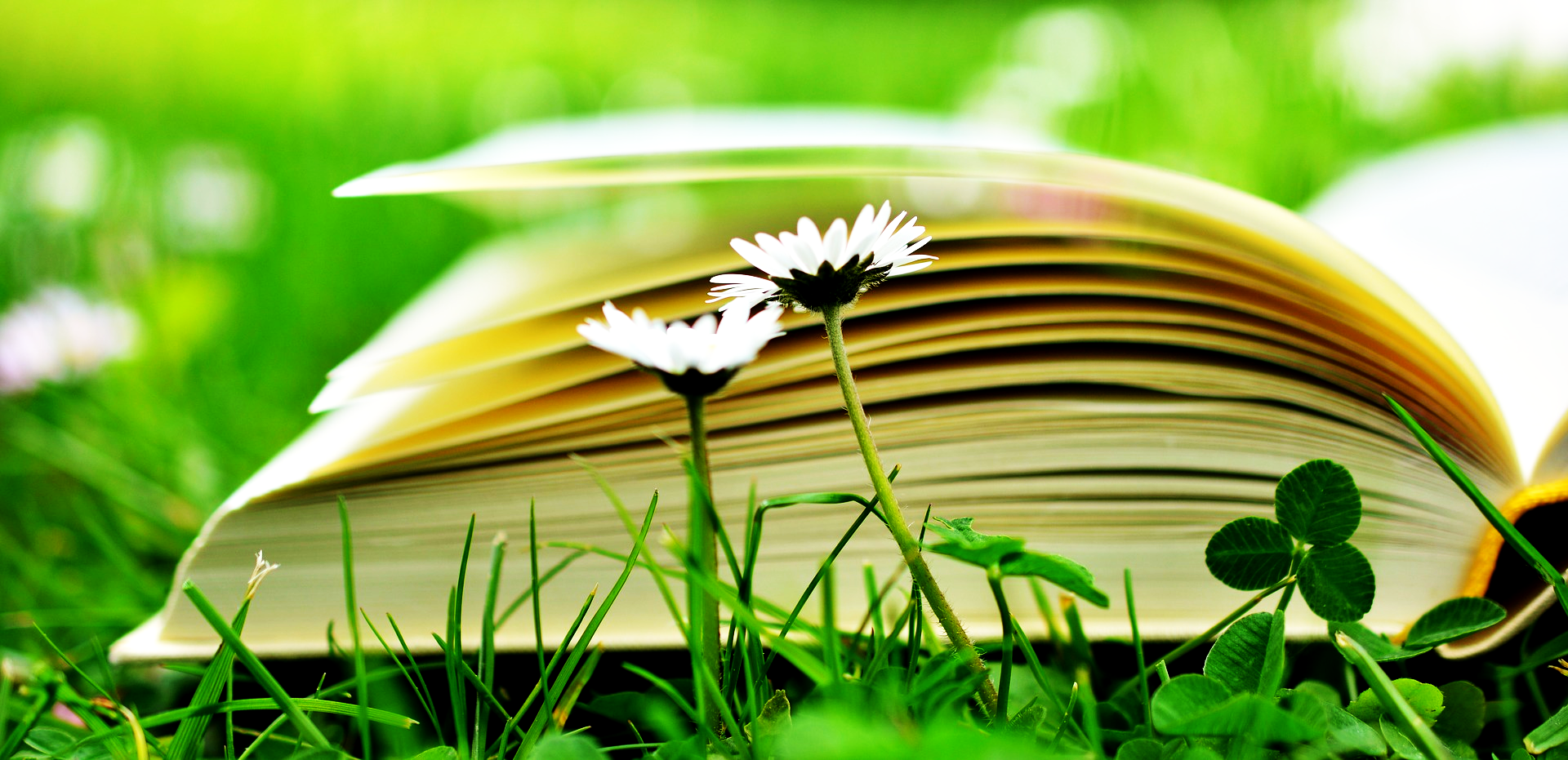 “La calidad empieza con la educación y termina con la educación”
Kaoru Ishikawa
¡GRACIAS!
39